Дистанционно обучение по обучителен модул 3
„Опазване на културно-историческото наследство и развитие на туризма“
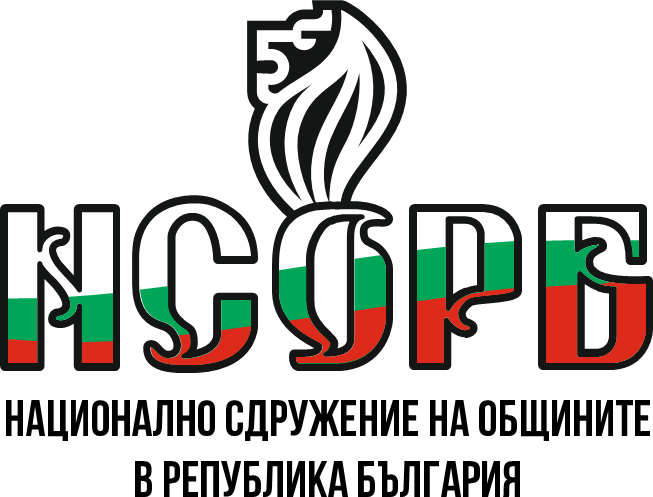 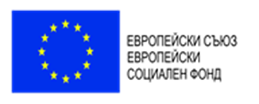 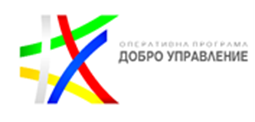 Този документ е създаден съгласно Административен договор №  BG05SFOP001-2.015-0001-C01, проект „Повишаване на знанията, уменията и квалификацията на общинските служители“ за предоставяне на безвъзмездна финансова помощ по Оперативна програма „Добро управление“, съфинансирана от Европейския съюз чрез Европейския социален фонд. 
www.eufunds.bg
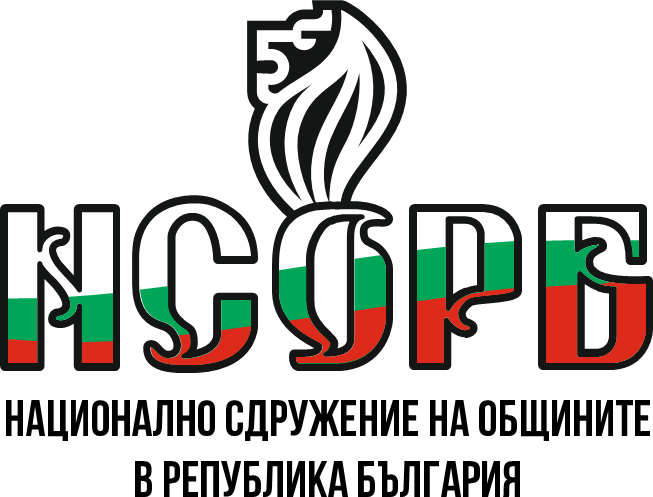 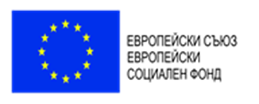 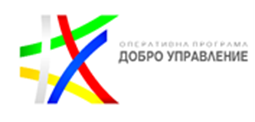 Тема 2.Правомощия и задължения на местните власти по опазване на културно-историческото наследствоКомпонент 2 - ВЪЗМОЖНОСТИ ЗА ФИНАНСИРАНЕ НА ПРОЕКТИ В ОБЛАСТТА НА КУЛТУРНО-ИСТОРИЧЕСКОТО Наследство
Този документ е създаден съгласно Административен договор №  BG05SFOP001-2.015-0001-C01, проект „Повишаване на знанията, уменията и квалификацията на общинските служители“ за предоставяне на безвъзмездна финансова помощ по Оперативна програма „Добро управление“, съфинансирана от Европейския съюз чрез Европейския социален фонд. 
www.eufunds.bg
Обучителен модул 3 „Опазване на културно-историческото наследство и развитие на туризма“
Компонент 2: Възможности за финансиране на проекти в областта на културно-историческото наследство
ПРОГРАМИ НА ЕС ЗА ФИНАНСИРАНЕ НА ОПАЗВАНЕТО  НА КУЛТУРНОТО НАСЛЕДСТВО:
Програмата за действие Рафаел (Raphaël)
Програмата е посветена на културното наследство. 
Стартира през 1995 г. 
В периода 1996 - 2000 г., цели популяризиране на културното наследство; осигуряване на достъп до него, чрез създаване на партньорски мрежи и насърчаване на сътрудничеството с трети държави и международни организации като ЮНЕСКО и Съвета на Европа. 
Програмата се фокусира върху иновации, изследвания и обучения.
Обучителен модул 3 „Опазване на културно-историческото наследство и развитие на туризма“
Компонент 2: Възможности за финансиране на проекти в областта на културно-историческото наследство
ПРОГРАМИ НА ЕС ЗА ФИНАНСИРАНЕ НА ОПАЗВАНЕТО  НА КУЛТУРНОТО НАСЛЕДСТВО:
Рамковата програма „Култура 2000“
Изпълнявана в периода 2000 - 2006 г. Програмата е фокусирана върху общото за Европа движимо, недвижимо и нематериално културно наследство и неговото значение и постигането на диалог между културите.  
Програмата извежда на преден план следните теми:
социално-икономическите аспекти на културното наследство като актив;
необходимостта от интегриране на неговото опазване и съхранение в кохезионните фондове; 
ролята на КН за туристическия сектор.
Обучителен модул 3 „Опазване на културно-историческото наследство и развитие на туризма“
Компонент 2: Възможности за финансиране на проекти в областта на културно-историческото наследство
ПРОГРАМИ НА ЕС ЗА ФИНАНСИРАНЕ НА ОПАЗВАНЕТО  НА КУЛТУРНОТО НАСЛЕДСТВО:
Програма „Творческа Европа“   
програма на Европейския съюз, която подкрепя културния, творческия и аудиовизуалния сектор
За програмния период 2014 – 2020г., бюджетът й възлизаше на 1,46 милиарда евро, обхващайки предимно културни и медийни проекти. От тази сума, близо 27 милиона евро са за културни проекти, свързани с наследството. 
За периода 2021 – 2027г., бюджетът на програмата вече е 2,44 милиарда евро за подкрепа на проекти, с цел достигане до нови публики, насърчаване на обмена на умения и знания и укрепването на капацитета на културните и творческите организации
Обучителен модул 3 „Опазване на културно-историческото наследство и развитие на туризма“
Компонент 2: Възможности за финансиране на проекти в областта на културно-историческото наследство
ПРОГРАМИ НА ЕС ЗА ФИНАНСИРАНЕ НА ОПАЗВАНЕТО  НА КУЛТУРНОТО НАСЛЕДСТВО:
Подкрепа от Европейския съюз за унищожено културно наследство
Фондът за солидарност на ЕС 
Осигурява финансиране за защита на културното наследство в случай на природни бедствия, след като Европейския парламент и Съвета на Европа са одобрили предложенията на конкретната комисия. 
Отпуснати са над 7 млн. евро за възстановяване на културното наследство на Гърция след земетресението през  ноември 2015 г. в Йонийските острови.
Кохезионeн фонд 
Използва се също в случаи на природни бедствия. 
Осигурени са 5 млн. евро за реконструкция на базиликата на Бенедикт от Norcia (Италия), след опустошително земетресение през октомври 2016 г. Реконструкцията е извършена и с помощта на  доброволци от Корпуса на солидарността от август 2017 г.
Обучителен модул 3 „Опазване на културно-историческото наследство и развитие на туризма“
Компонент 2: Възможности за финансиране на проекти в областта на културно-историческото наследство
Инициативи за дигитализация на културното наследство, цифрово съхранение и достъп 
Обща европейска цифрова библиотека - Europeana. 
Мото на платформата е „Ние преобразяваме света с култура“. Тя предлага многоезичен достъп до европейското културно наследство от различни европейски библиотеки, като в нея се съдържат над 51 милиона артикула. Дигитализираното съдържание е под формата на текстове, снимки, фотографски негативи, филми на барабани или VHS касети, музика на винилови плочи и ленти. 
Платформата има за цел да достигне до пет групи от заинтересовани страни на „пазара на наследство“:  институции в сферата на културното наследство (около 50% от целевия пазар); европейски граждани (около 25%);  изследвания, както и образователни институции; творчески индустрии.
Обучителен модул 3 „Опазване на културно-историческото наследство и развитие на туризма“
Компонент 2: Възможности за финансиране на проекти в областта на културно-историческото наследство
ИНИЦИАТИВИ НА ЕВРОПЕЙСКИЯ СЪЮЗ ЗА НАСЪРЧАВАНЕ НА КУЛТУРНОТО НАСЛЕДСТВО:
 Знак за европейско наследство (2013)
Създадена през 2013 г. 
По настоящем са присъединени 38 обекта от Европейския съюз, които са символи на европейските идеи, културната история на Европа и Евроинтеграцията. 
От 2019 г. Европейската комисия предоставя финансиране чрез специално действие по линия на програмата „Творческа Европа“, за да се повиши популярността и въздействието на знака. 
Ще се подпомагат и съвместни проекти и работа в мрежа между обектите, отличени със Знака за европейско наследство.
Обучителен модул 3 „Опазване на културно-историческото наследство и развитие на туризма“
Компонент 2: Възможности за финансиране на проекти в областта на културно-историческото наследство
Европейска година на културното наследство (EYCH) 2018 
Стартира през 2017 г. 
Проектът има за цел да:
ознаменува културното наследство като общ ресурс, 
да се повиши осведомеността за общата история и общите ценности, 
да се засили чувството за принадлежност към общо европейско културно и политическо пространство. 
Осъществени са над 11 млн. прояви в цяла Европа, като над 10 000 инициативи са получили официалния знак на Европейската година на културното наследство. 
Повечето инициативи са финансирани от програмите на ЕС (Creative Europe, Horizon 2020, Erasmus +, Europe for Citizens и други).
Статистиките сочат, че заедно с Европейските дни на наследството през 2018 г. инициативата е привлекла около 30 милиона души в над 70 000 прояви в цяла Европа.
Обучителен модул 3 „Опазване на културно-историческото наследство и развитие на туризма“
Компонент 2: Възможности за финансиране на проекти в областта на културно-историческото наследство
Европейски дни на наследството (2009)
Съвместна инициатива на ЕС и Съвета на Европа. 
Предоставя достъп до хиляди рядко представяни пред обществеността обекти и до специални прояви. 
По време на Европейската година на културното наследство (2018) Европейския Съюз удвоява бюджета на схемата и стартира две пилотни инициативи с цел ангажиране на местните общности: 
Европейска седмица на създателите на наследство и
Покана за представяне на истории за европейското наследство. 
От 2019 г. Европейската комисия продължава да финансира тези инициативи, за да гарантира, че те прерастват в ежегодни дейности и насърчава по-широко участие.
Обучителен модул 3 „Опазване на културно-историческото наследство и развитие на туризма“
Компонент 2: Възможности за финансиране на проекти в областта на културно-историческото наследство
Европейска столица на културата  (1985)
Стартира през 1985 г. по инициатива на Мелина Меркури и вече повече от 40 града са носители на титлата „Европейска столица на културата“. 
Градовете се избират от независима експертна комисия въз основа на културна програма, която трябва да има силно европейско измерение, да включва местното население от всички възрастови групи и да допринася за дългосрочното развитие на града.
Градове получат финансиране на стойност 1,5 млн. евро от програма „Творческа Европа“, Фондация „Мелина Меркури“, както и други източници на финансова подкрепа за културни проекти, включително културно наследство.
Подготовката на европейска столица на културата дава възможност на избрания град да генерира значителни културни, социални и икономически ползи и помага за насърчаване на регенерацията му, промяна на имиджа и повишаване на неговата видимост и профил в международен мащаб.
През 2019 г. Пловдив и Матера са европейските столици на културата. За 2021 г. са избрани сръбския град Нови сад  и румънския - Тимишоара.
Обучителен модул 3 „Опазване на културно-историческото наследство и развитие на туризма“
Компонент 2: Възможности за финансиране на проекти в областта на културно-историческото наследство
Европейска столица на културата  (1985)
През годините инициативата се превърна също така в уникална възможност за съживяване на градове, за насърчаване на тяхната креативност и за подобряване на техния имидж
Досега над 50 града са получили статут на Европейска столица на културата. 
Процедурата за избор на град започва около шест години по-рано, макар че редът на държавите членки, определени да бъдат домакини на събитието, се определя преди това.
Правилата и условията за предоставяне на тази титла, които са валидни до 2033 г. включително, са определени в Решение 445/2014/EО. Решението даде възможност на страните кандидатки и потенциални кандидатки да участват в инициативата, при условие че вече участват в програмата „Творческа Европа“. 
Това решение беше допълнително изменено през 2017 г. с решение за откриване на инициативата и за държавите от Европейската асоциация за свободна търговия (ЕАСТ) и Европейското икономическо пространство (ЕИП) (Решение (ЕС) 2017/1545). Съвсем наскоро решението беше адаптирано през 2020 г., за да отрази промените в обстоятелствата, причинени от пандемията от COVID-19 (Решение (ЕС) 2020/2229)
Обучителен модул 3 „Опазване на културно-историческото наследство и развитие на туризма“
Компонент 2: Възможности за финансиране на проекти в областта на културно-историческото наследство
Европейска младежка столица (2009)
Инициативата е създадена през 2009 г. 
Цели насърчаване на европейската идентичност и вътрешно европейското сътрудничество сред младите хора.
Всяка година се дава възможност на нов европейски град да покаже своите иновативни идеи, проекти и дейности, които имат за цел да донесат нова перспектива на младежта във всички аспекти на живота на града. 
Развиването на културния туризъм и повишения международен престиж са някои от допълнителните предимства от премирането на съответния град за Европейска младежка столица.
Варна е Европейска младежка столица за 2017 г., за 2020 г. столица е Амиен (Франция),  а за 2021 г. е Клайпеда (Литва).
Обучителен модул 3 „Опазване на културно-историческото наследство и развитие на туризма“
Компонент 2: Възможности за финансиране на проекти в областта на културно-историческото наследство
Новият европейски БАУХАУС
Новата европейска инициатива „Баухаус“ беше представена от председателя на Комисията Урсула фон дер Лайен и стартира официално на 18 януари 2021 г.;
Определена е като „група за размисъл и действие“ и „проектна лаборатория, ускорител и мрежа“; творчески и интердисциплинарен проект, представляващ място за срещи и пространство за разработване на бъдещи начини на живот на кръстопътя между изкуството, културата, науката и технологиите;
Основната ѝ цел е да се насърчи създаването на пространства за живеене в съответствие с Европейския зелен пакт;
Подкрепя приобщаващи и достъпни пространства, насърчаващи диалога между различните култури, дисциплини, полове и възрастови групи и устойчиви решения, зачитащи екосистемите на планетата;
 Новият европейски „Баухаус“ ще бъде разгърнат на три етапа: проектиране, доставка и разпространение. Тези етапи ще функционират отчасти успоредно в рамките на мащабен процес на „съвместно творчество“. Инициативата също така ще разработи рамка от източници на финансиране с цел привеждане в съответствие с многогодишната финансова рамка (МФР)
Обучителен модул 3 „Опазване на културно-историческото наследство и развитие на туризма“
Компонент 2: Възможности за финансиране на проекти в областта на културно-историческото наследство
НОРВЕЖКИ ФИНАНСОВ МЕХАНИЗЪМ 
      КУЛТУРНО ПРЕДПРИЕМАЧЕСТВО, НАСЛЕДСТВО И СЪТРУДНИЧЕСТВО
Страните от Европейска асоциация за свободна търговия (ЕАСТ) създават механизъм, чрез който спомагат за намаляването на икономическите и социалните неравенства в Европейското икономическо пространство;
Финансираните проекти следва да допринесат за постигането на общите цели на Финансовия механизъм на ЕИП, а именно: Намаляване на икономическите и социалните различия в Европейското икономическо пространство И Укрепване на отношенията между държавите донори – Норвегия, Исландия и Лихтенщайн  и Република България;
Програмата се фокусира върху ролята, която културата и движимото културно наследство играят като двигател в местното и регионалното развитие с акцент върху заетостта, социалното включване и предприемачеството в областта на културата;
Програмата поставя акцент върху подобряване на условията и качеството на представяне на богатото културно наследство, част от фондовете на музеи, галерии, библиотеки и читалища чрез прилагане на интерактивни методи и чрез създаване на предприемачески идеи, които да създадат по-широк интерес към наследството и да генерират приходи;
Обучителен модул 3 „Опазване на културно-историческото наследство и развитие на туризма“
Компонент 2: Възможности за финансиране на проекти в областта на културно-историческото наследство
НОРВЕЖКИ ФИНАНСОВ МЕХАНИЗЪМ 
      КУЛТУРНО ПРЕДПРИЕМАЧЕСТВО, НАСЛЕДСТВО И СЪТРУДНИЧЕСТВО
Програмата взема под внимание и предизвикателствата, свързани с културата и изкуството като  инструмент за социалното и икономическото развитие чрез финансиране на двустранни проекти. 
Програмата финансира проекти в рамките на следните идентифицирани програмни области, а именно:
Управление, опазване и съхранение на културното наследство, свързано с националното, регионалното и местното развитие;
Документиране и достъпност на културата и културното наследство;
Предприемачество в областта на културата;
Развитие на публики, включително ангажирането на хора в различни културни, информационни и образователни дейности;
Мрежи и международно културно сътрудничество/обмен